QUANTUM GATES
Lucas Nunes
CONTENT
Introduction 
 Quantum bits
 Quantum gates
 Applications
 Conclusion
Introduction
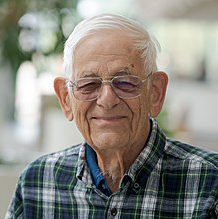 Paul Benioff (1980)
Introduction
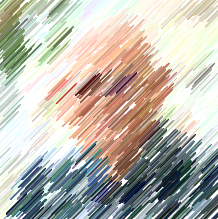 Paul Benioff (1980)
 Richard Feynman and Yuri Manin (1986)
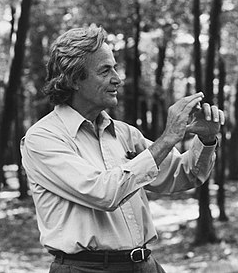 Introduction
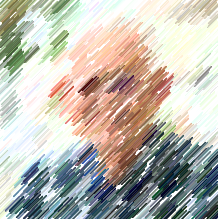 Paul Benioff (1980)
 Richard Feynman and Yuri Manin (1986)
 Quantum supremacy, Google (2019)
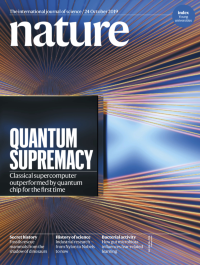 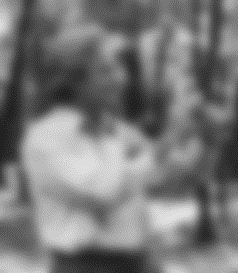 Quantum bits
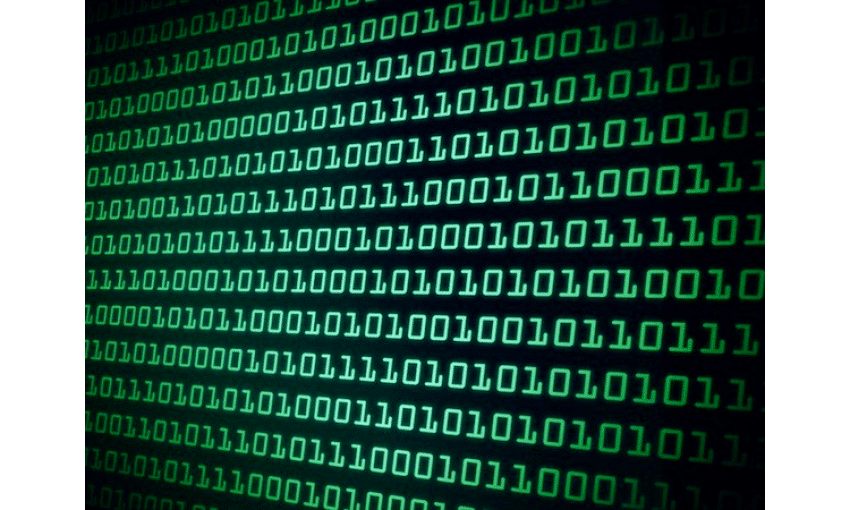 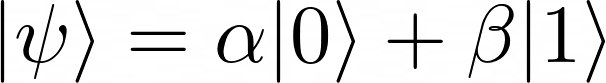 Quantum bits
The information about qubits are limited. 


 We can represent the states in as vectors:
We can write, the state of a qubit as
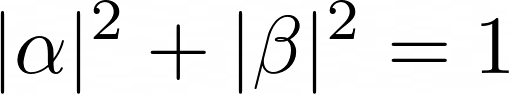 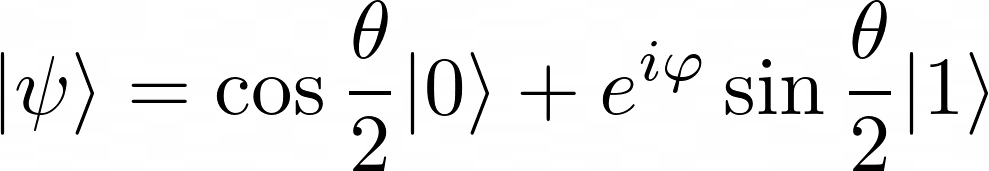 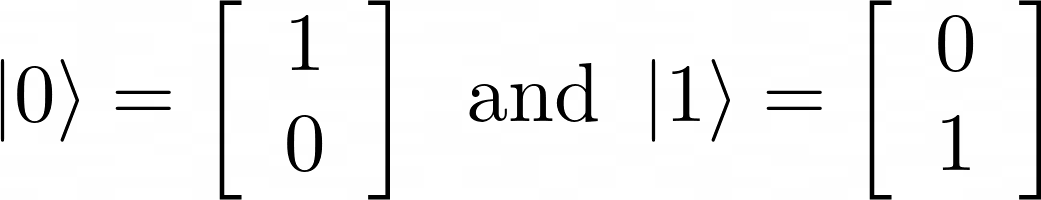 Quantum bits
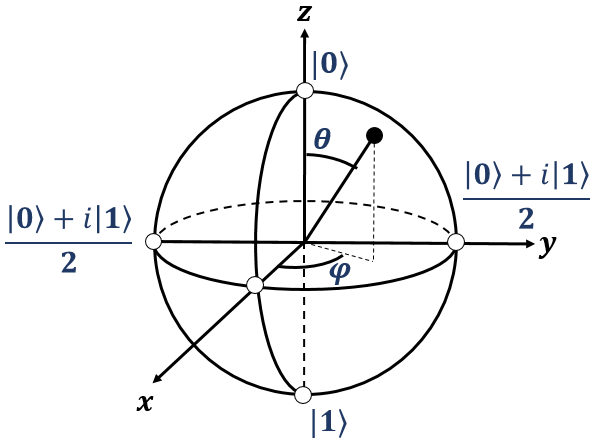 The information about qubits are limited. 


 We can represent the states in as vectors:
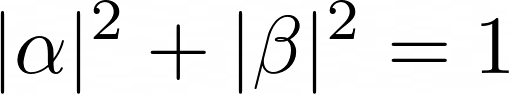 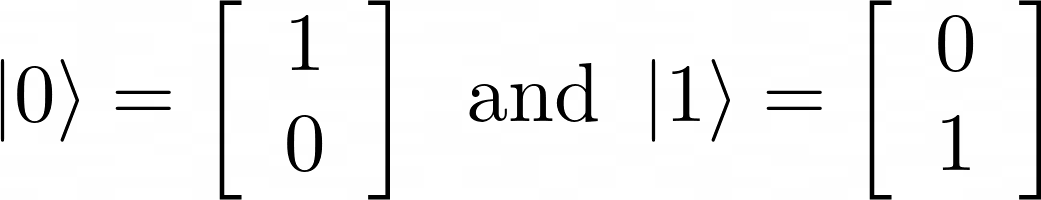 Quantum bits
To perform useful computation it is necessary at least two qubits.
 The state is written as
We can prepare a Bell state (or EPR pair).
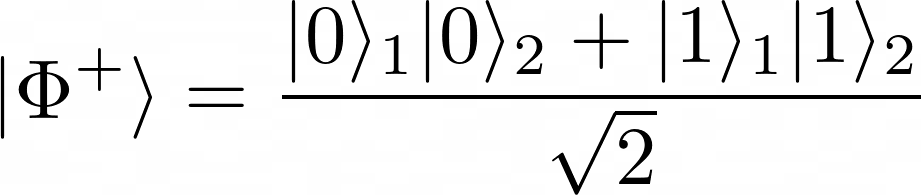 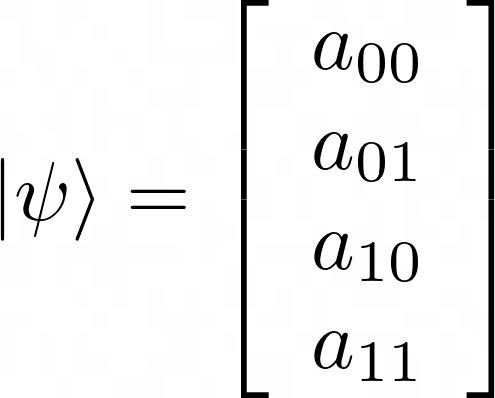 Quantum bits
The Bell state:



 
 If the first spin is measured two results are possible:
 0 with 50% probability leading to state
Or 1 with 50% probability leading to state


 The measurement outcomes are correlated.
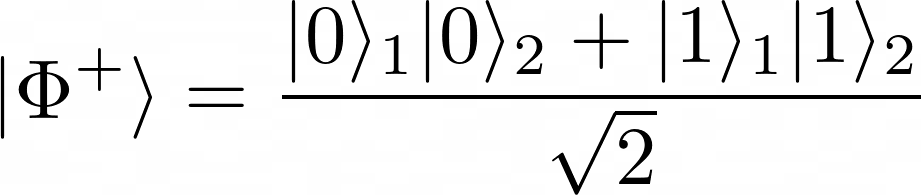 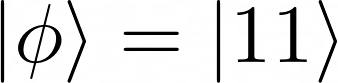 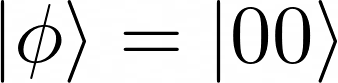 Quantum bits
The Bell state:
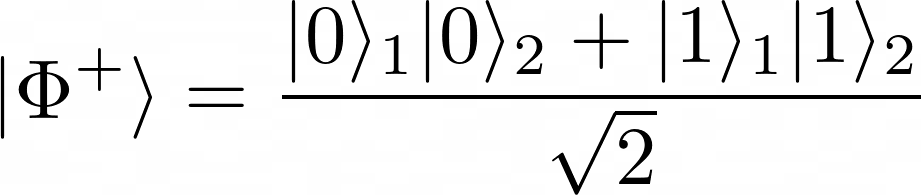 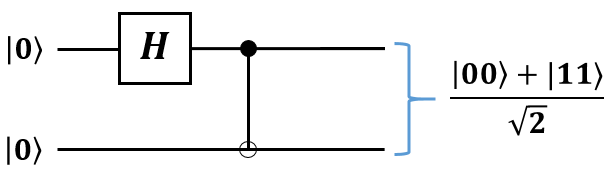 Quantum gates
In classical computing the information (carried by bits) can be stored in HD’s or transformed by logic gates.
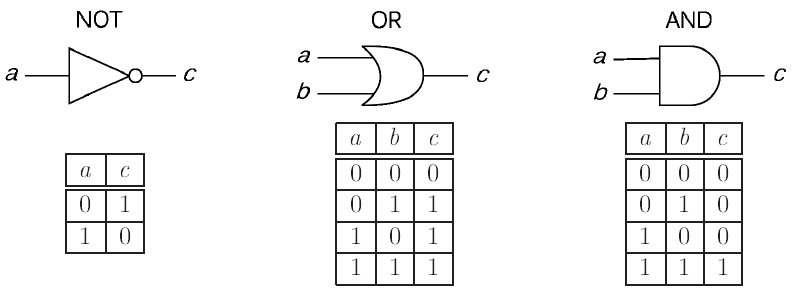 Quantum gates
We can look to a quantum analogous of the NOT gate, which acts linearly,so



 We can represent the NOT gate in matrix form
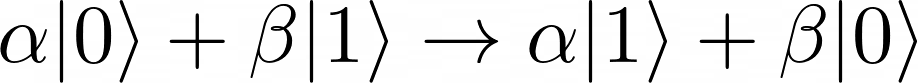 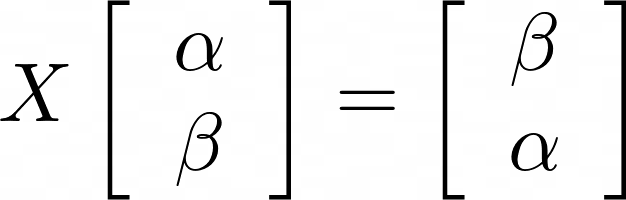 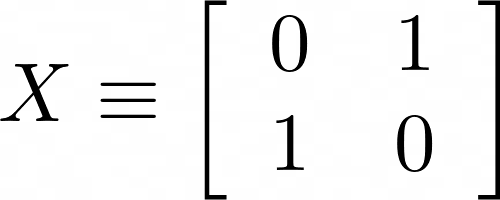 Quantum gates
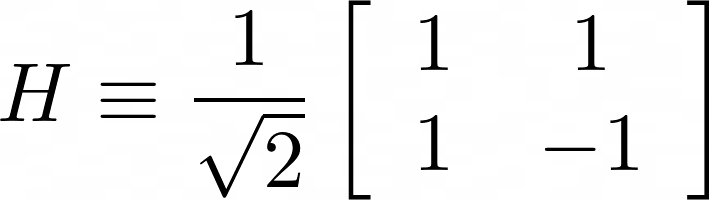 It creates the superposition of states:
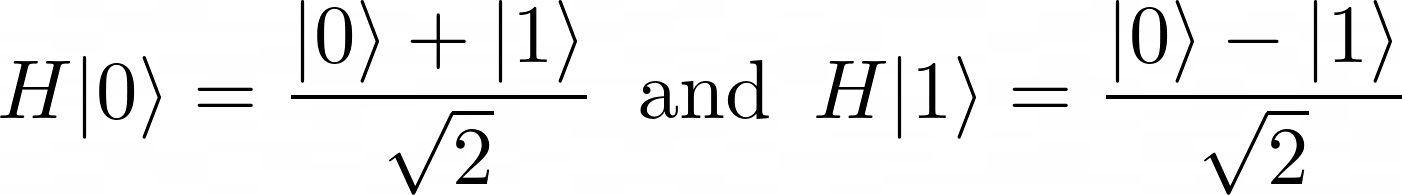 Quantum gates
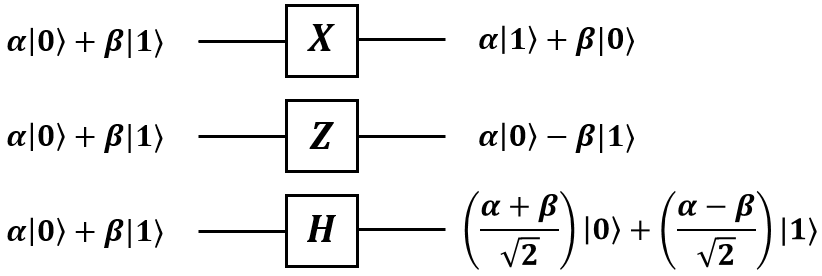 Quantum gates
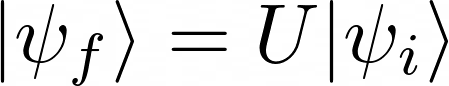 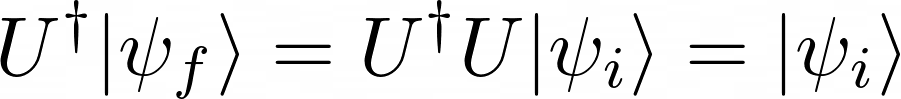 Quantum gates
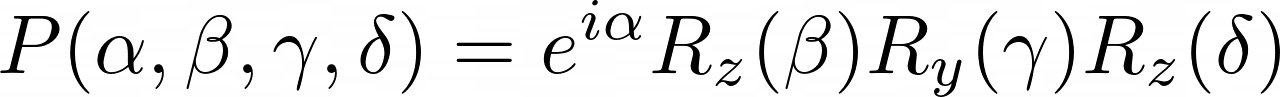 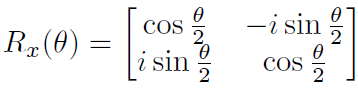 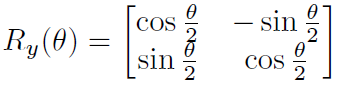 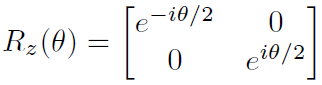 Quantum gates
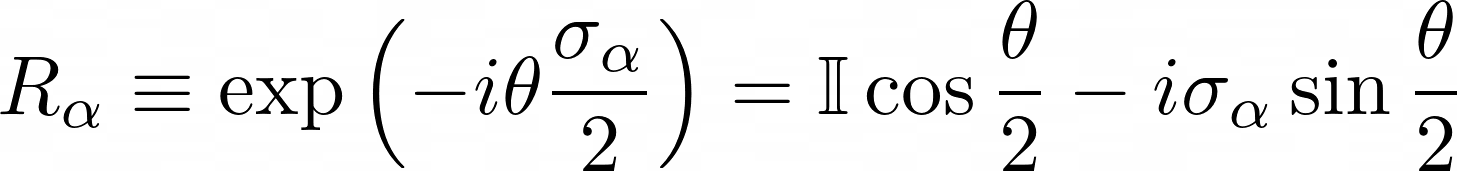 Quantum gates
The mult-qubit quantum logic gate is the controlled-NOT or CNOT.
 It has two qubits input: target and control. In matrix format
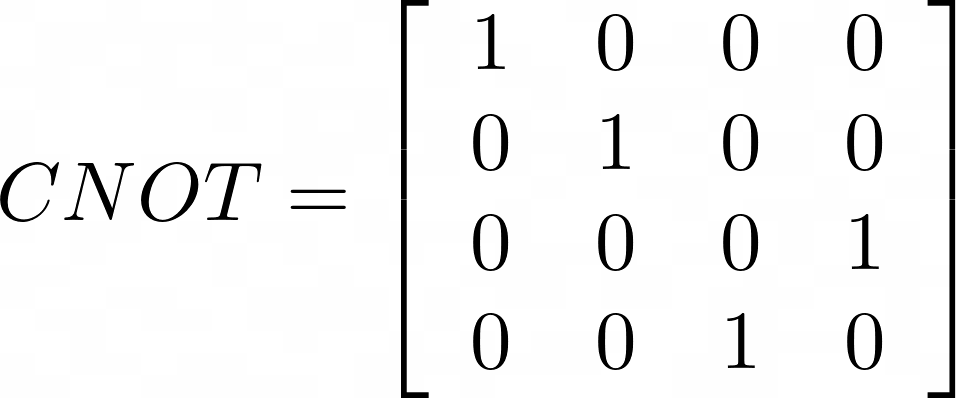 Quantum gates
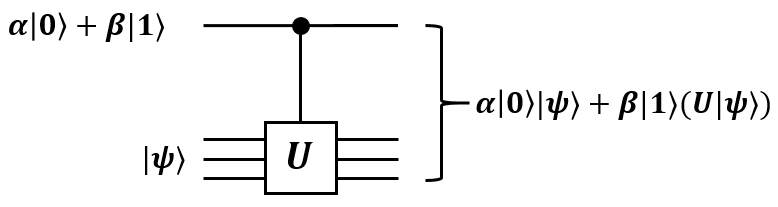 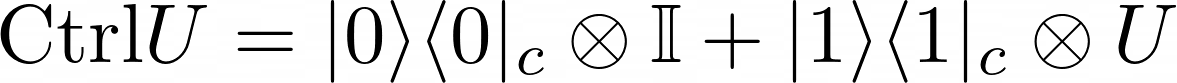 Quantum gates
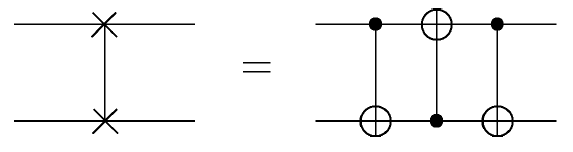 Applications
Bell state
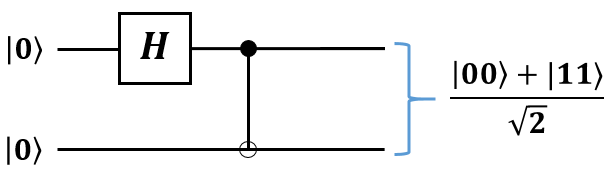 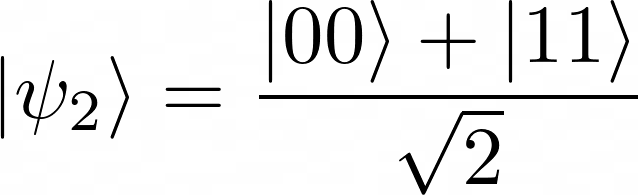 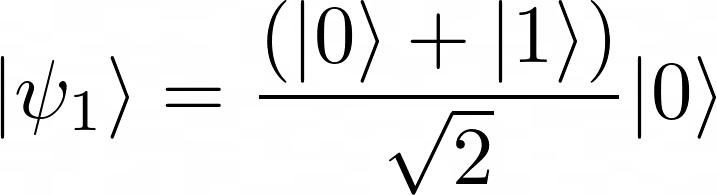 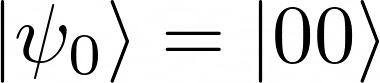 Applications
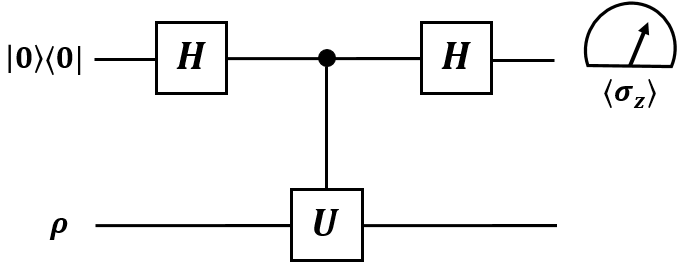 Applications
Scattering circuit
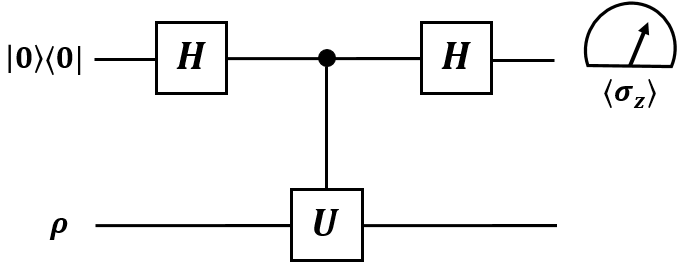 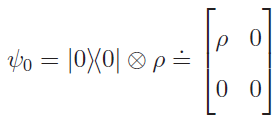 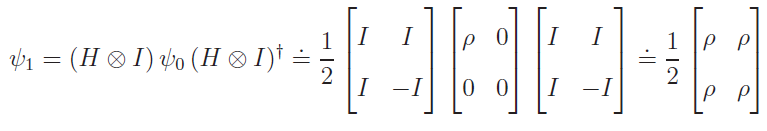 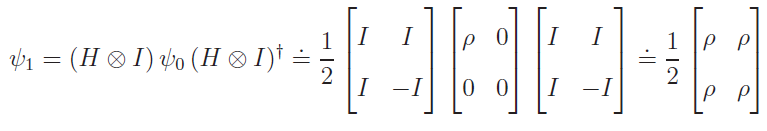 Applications
Scattering circuit
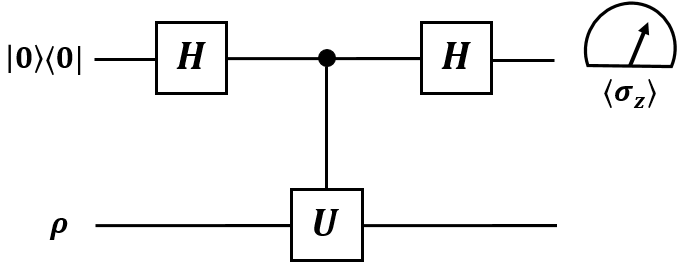 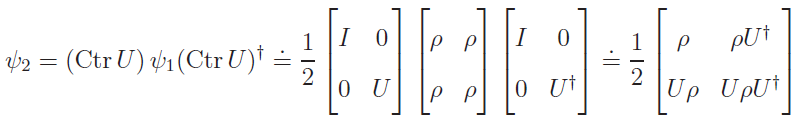 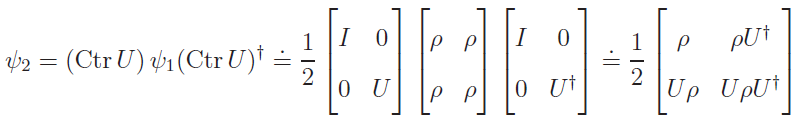 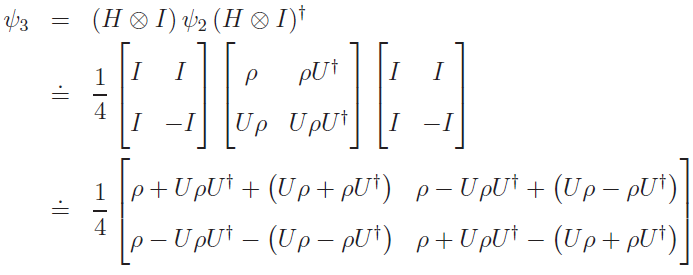 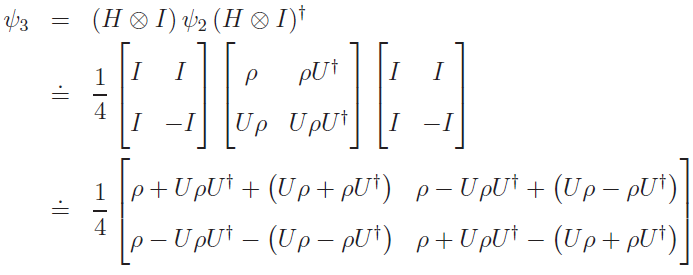 Applications
Scattering circuit
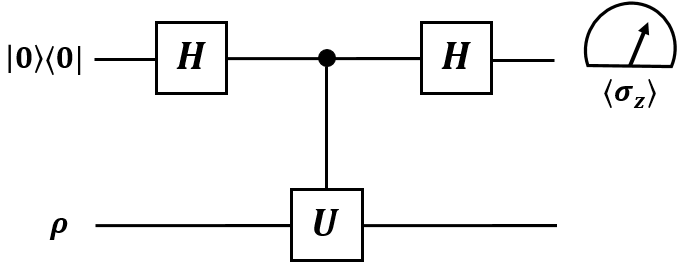 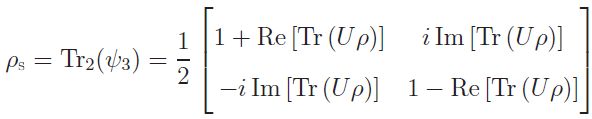 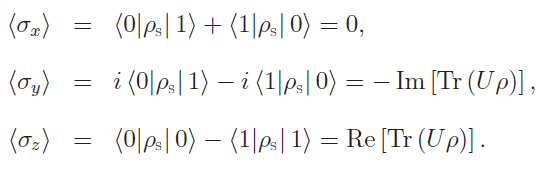 Applications
Quantum teleportation
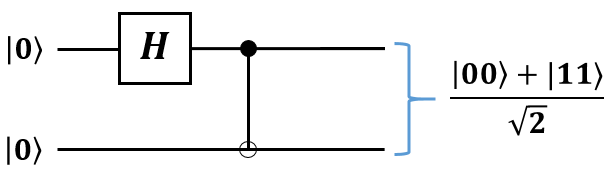 Applications
Quantum teleportation
 She interacts the qubit unknow with her half of Bell state
 The result will be: 00, 01, 10 or 11.
 She sends this information to Andre.
 Depeding on Thalyta’s message, Andre performs one of four operations on his half of Bell state.
Applications
Quantum teleportation
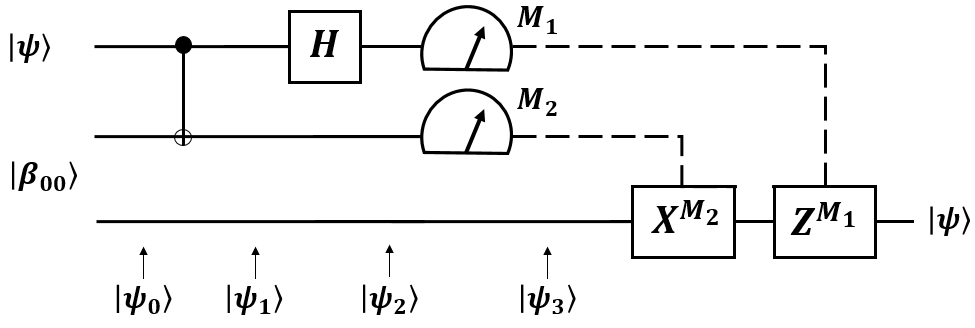 Applications
Quantum teleportation
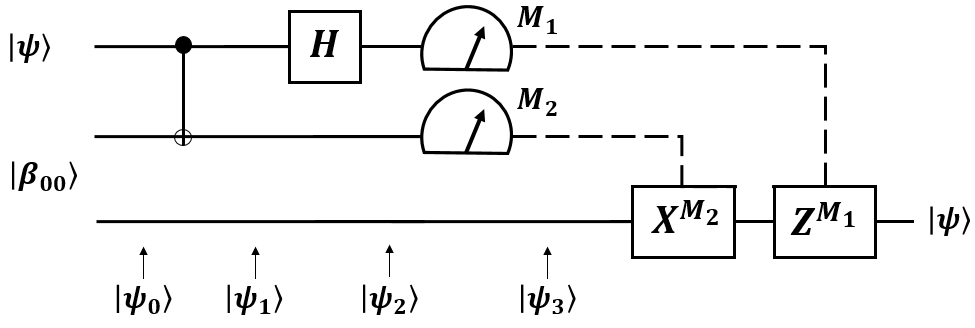 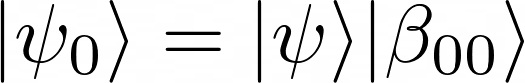 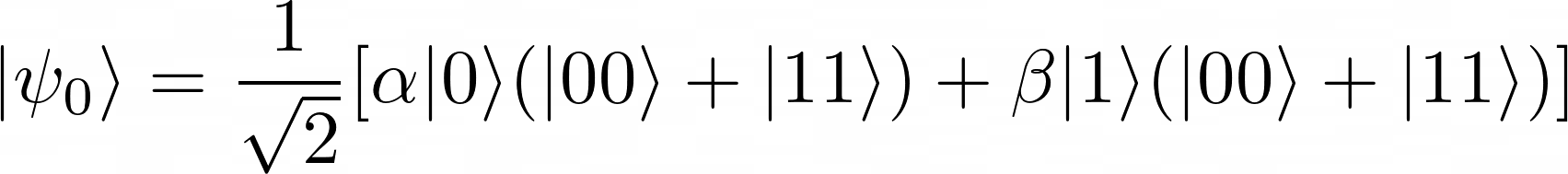 Applications
Quantum teleportation
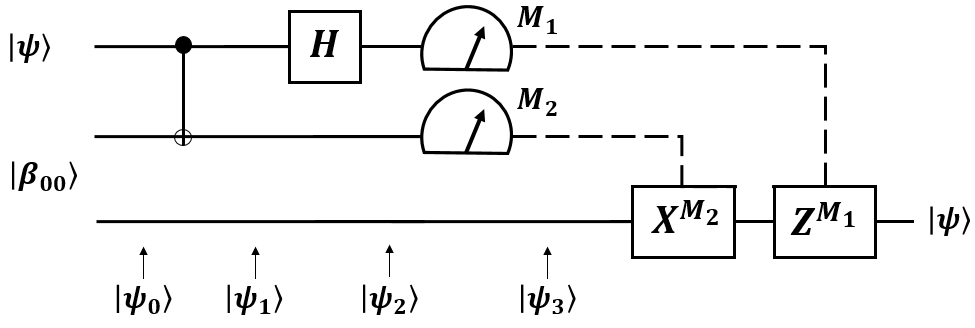 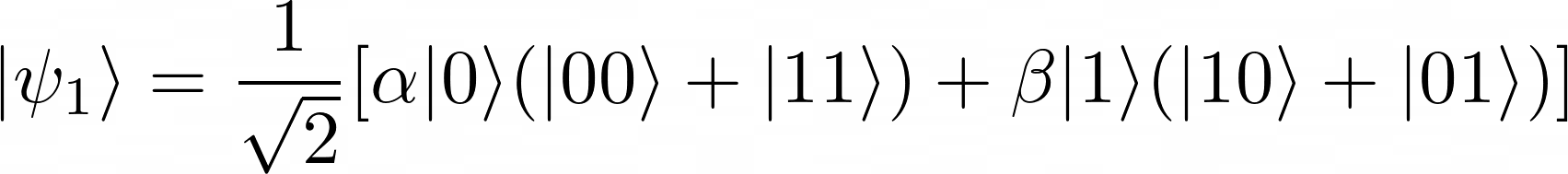 Applications
Quantum teleportation
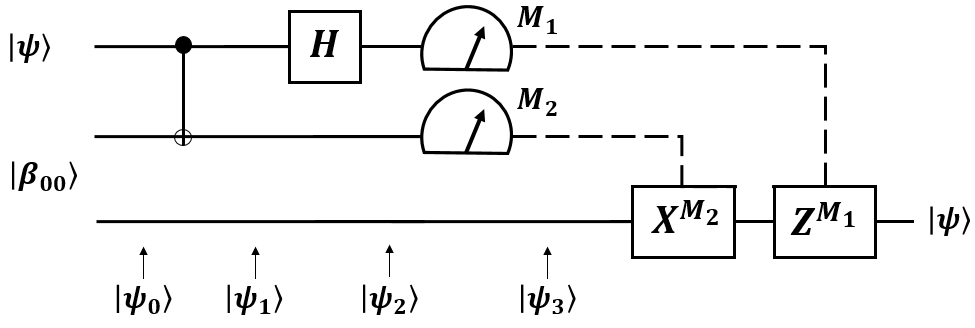 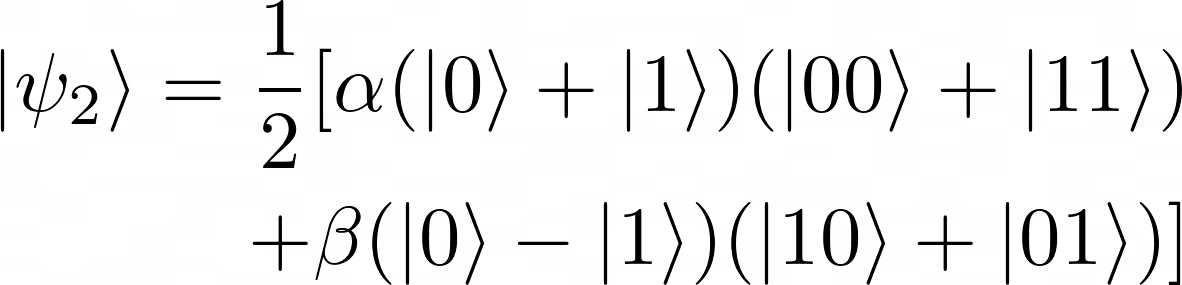 Applications
Quantum teleportation
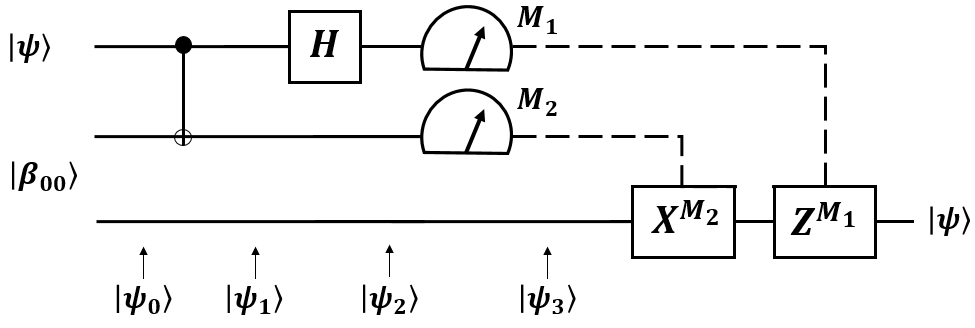 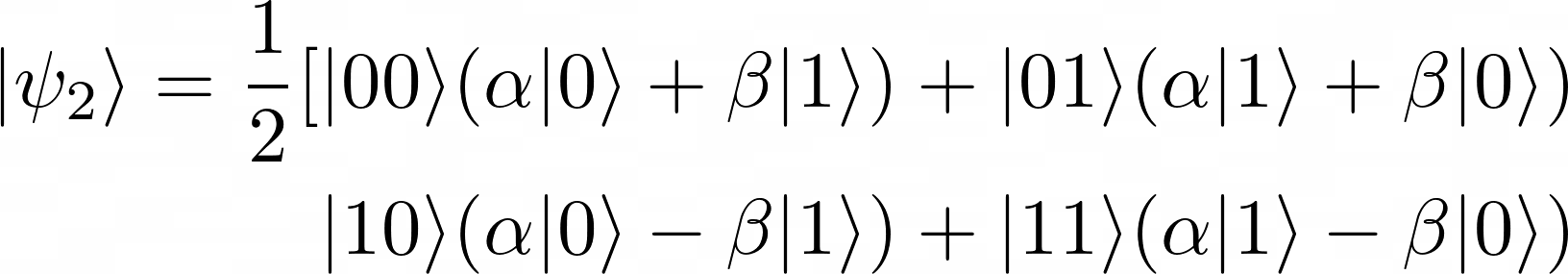 Applications
Quantum teleportation
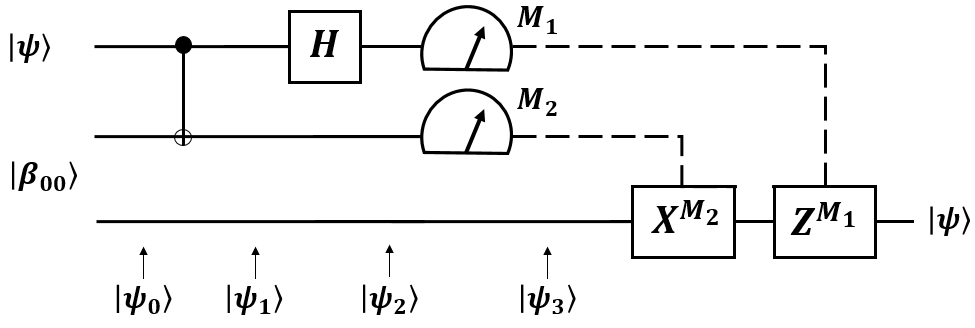 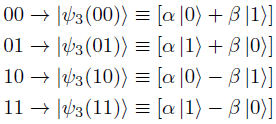 Applications
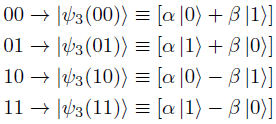 Quantum teleportation
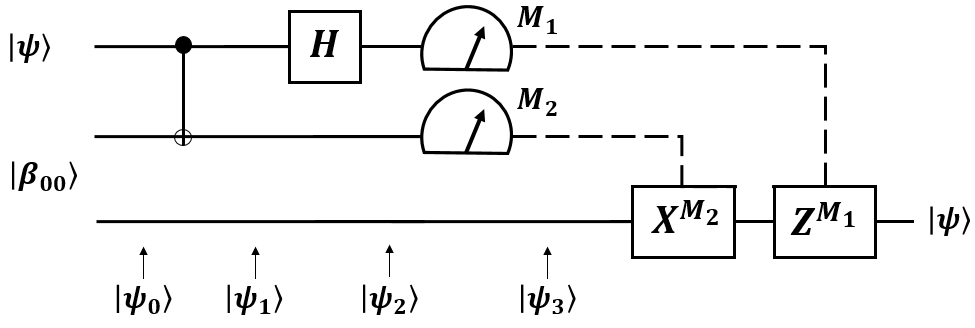 Conclusion
In this work make a brief description of qubits and quantum gates.
 Made a few examples of quantum circuits.
 Quantum gates are a essential part of quantum computing and quantum information processing.
Muito obrigado